CHEM SKILL DEVELOPMENT CENTRE
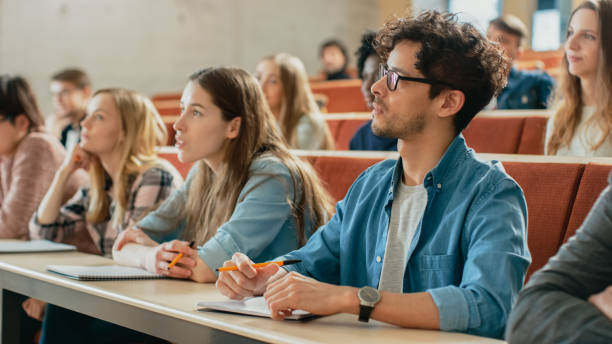 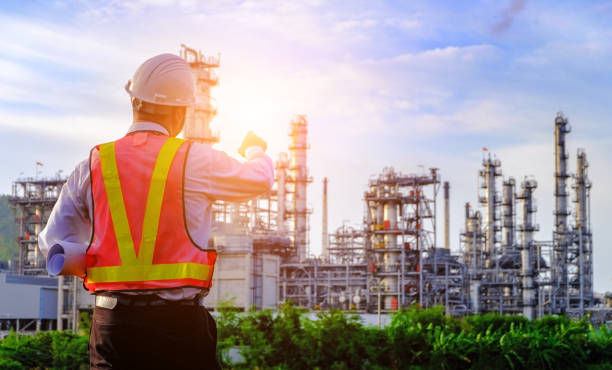 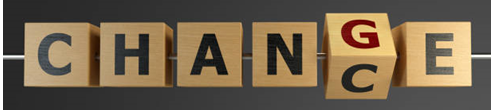 Industry Oriented Knowledge Programme
June 2022
CHEM SKILL DEVELOPMENT CENTRE (CSDC)
An Initiative promoted by 3 Industry Associations 

Chemical Industries Association (CIA) 

Indian Chemical Council (ICC) and 

Manali Industries Association (MIA)

        To Bridge the Gap between Theory and Practice
CSDC OBJECTIVES
The Programme helps Students to be more employable 


To provide practical knowledge to the students 

To build confidence and to be competitive

To understand Industry and the practices

To understand the expectations from the Industry 

To impress about safe practices and social obligations such as environmental compliance

To develop students to become world class engineers
STRATEGY and APPROACH
The programme is designed to   

Compliment Theoretical Knowledge with Practical Applications 

Impart Additional Knowledge and Skills not part of Academic Curriculum
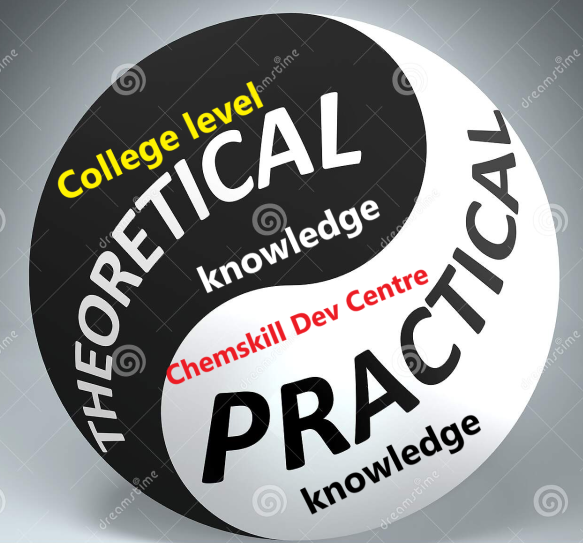 METHODOLOGY
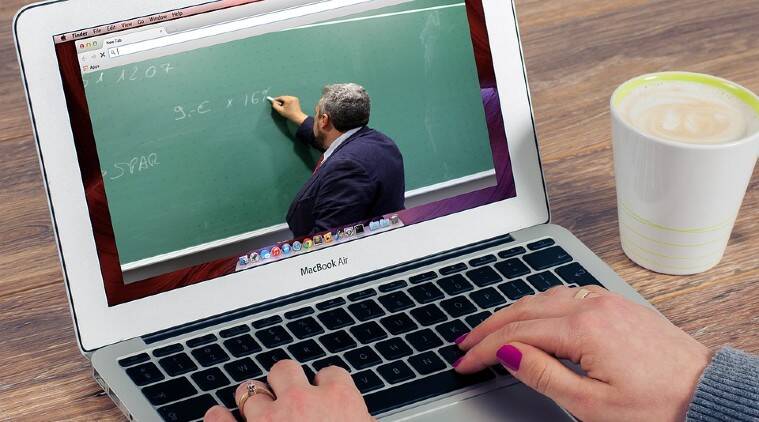 ONLINE CLASSES

3 Weeks programme

Each day : 3 topics 90 Minutes each
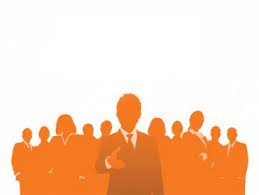 By Faculty team with decades of Industry experience
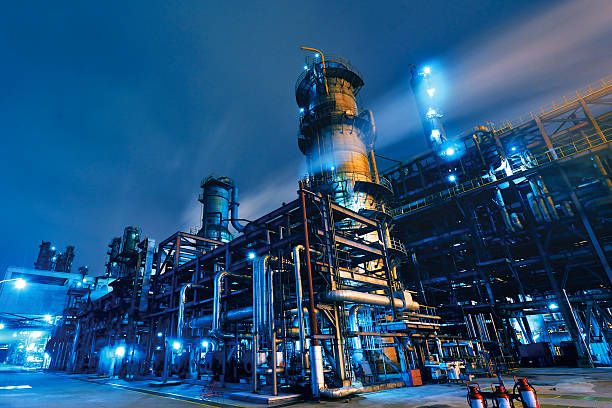 Practical Training in a Chemical Plant
for Ten Days
KEY DIFFERENTIATORS
The Only programme by Experienced Faculty  from Chemical Industry
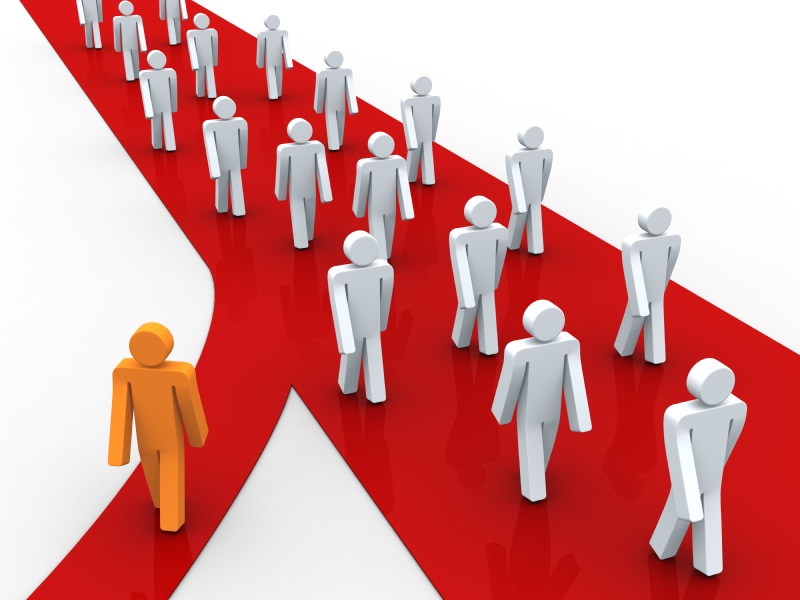 First of its kind in the Indian Chemical Industry
Programme Content
Over view of chemical industry
Life cycle of chemical Plant
Plant Design:
International Standards
Momentum transfer
Heat transfer
Boilers & Fired heaters
Pressure vessels & storage tanks
Safety Aspects during designs stage 
Process drawings & documents
Industrial utilities 
Operational control practices
Operation of chemical Plants
Logistics
Technical services
Asset Integrity
Quality control lab
Process monitoring & improvements
Safe practices in chemical Plant 
Risk management
Industry 4.0
Entrepreneurship 
Economics of production
TPM & responsible care
Corporate career challenges
Career path & employment opportunities
College to corporate transformation
Spill control & containment
HAZOP & SIL
Simulation
EIA & QRA
Pollution monitoring & control
Environmental regulations
Project management
Renewable energy
Case studies & problem solving
Profile of Faculty Members
Decades of experience in
Refining
Petrochemicals
Fertilizers
Design
Consultancy
Project management
General management
Energy management
Safety systems
Environmental management
CSDC PROGRAMMES DONE SO FAR
Covered ~ 200  Fresh Engineers in 5 batches since Sep 2021

Separate Training Programs covering 70 already Employed Engineers in the Chemical Industries  with additional knowledge
Feedback
Feedback from participants after each session is positive endorsing the programme content

Feedback from those employed after CSDC training has confirmed 
Better performance during interview
Better positioning among the team
In the Horizon
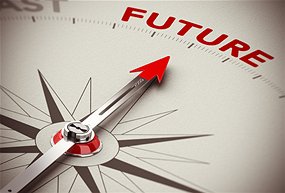 Programmes for Chem Technology diploma Students


Programmes for Non-Chemical Engineers aspiring to join chemical industry

Programme on Quality and Analytical Courses for Science Stream Students
CSDC is well positioned for transforming the students from

Institution to Industry 

By Judicious blend of lectures and in-plant training
For enrolling , please contact
Ph. No.+91 44-24420579
Mobile: +91 98846 42787
chemindassn2019@gmail.com
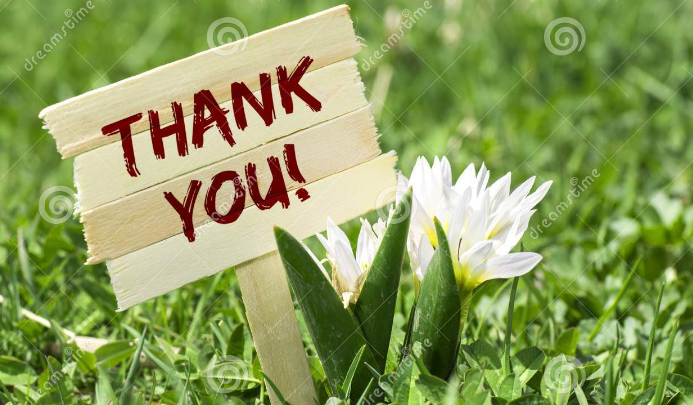